EDUCACIÓN INICIALEL CORAZON DE LA REFORMA
Departamento de Calidad y Control Normativo
Unidad de Autorización Normativa de Jardines Infantiles 
Punta Arenas, Marzo de 2015
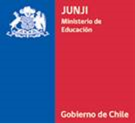 Reforma Educacional: El Gran Desafío
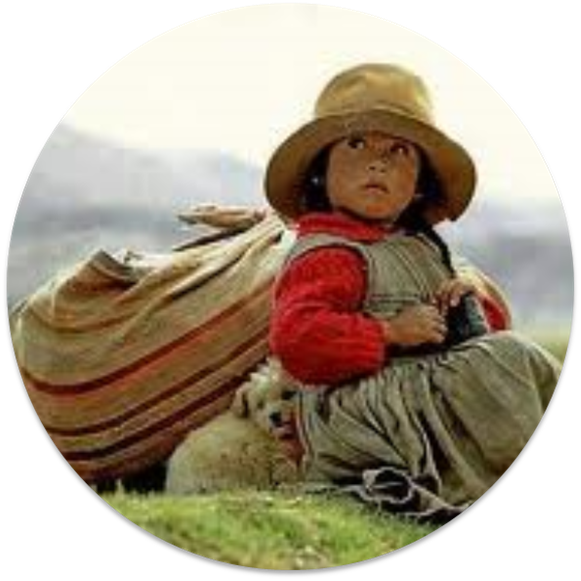 La Presidenta de la República ha hecho una invitación a soñar con un país distinto, en el que la Educación es la clave para poder romper de manera estructural con la desigualdad.
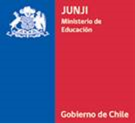 Reforma Educacional: Ejes de Acción
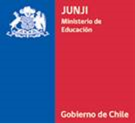 Plan de Reforma: Educación Parvularia
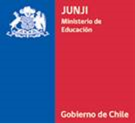 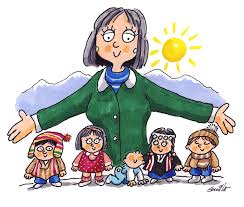 Gracias